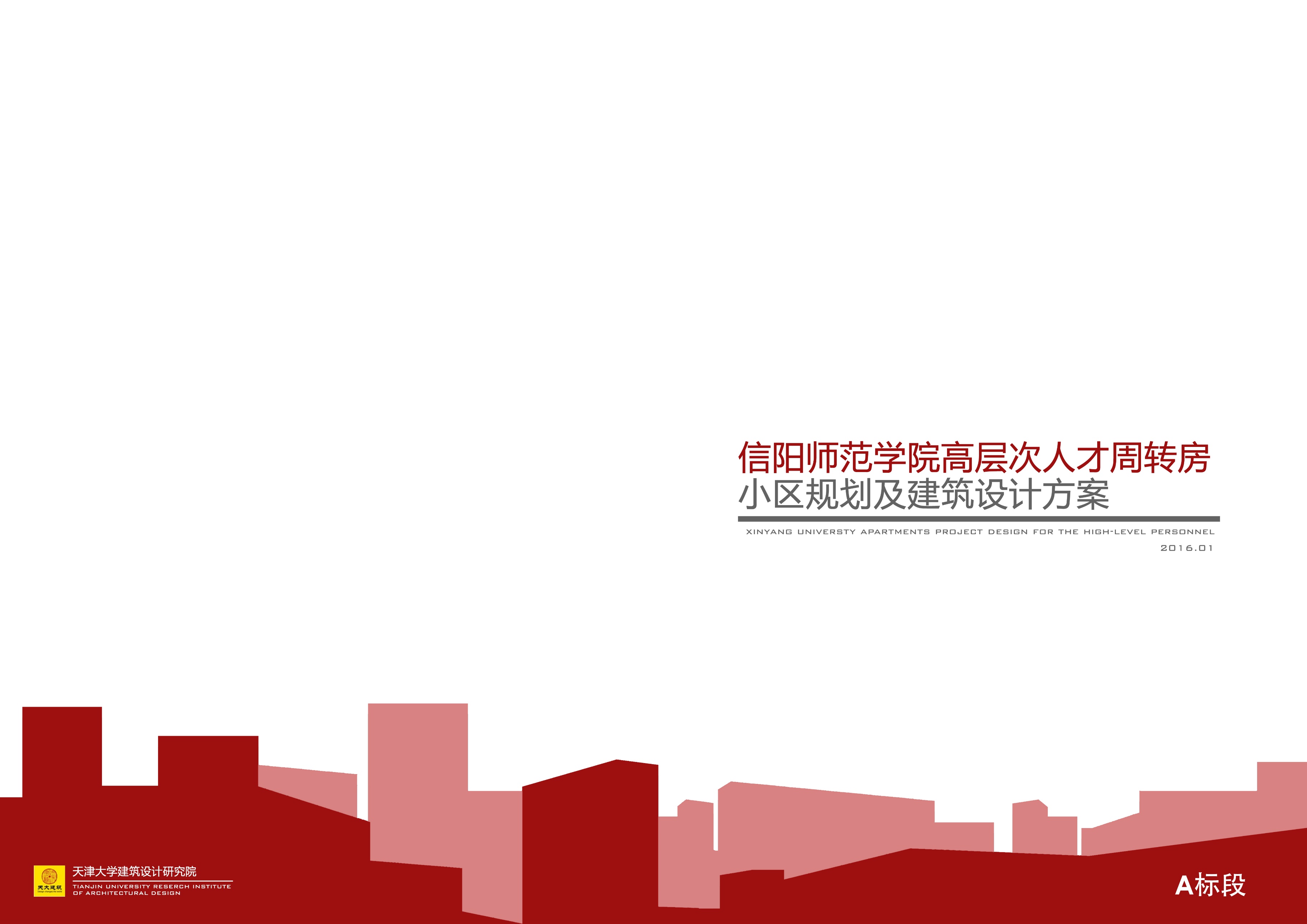 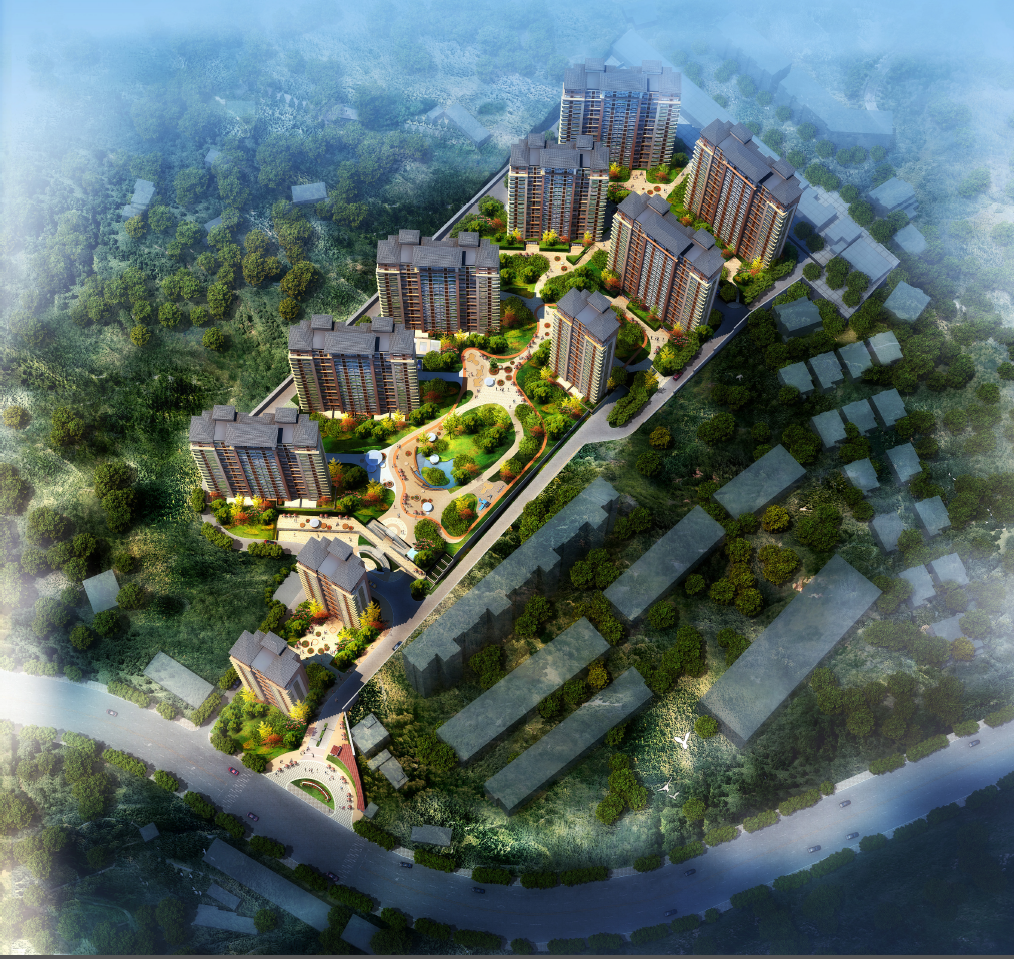 整体鸟瞰
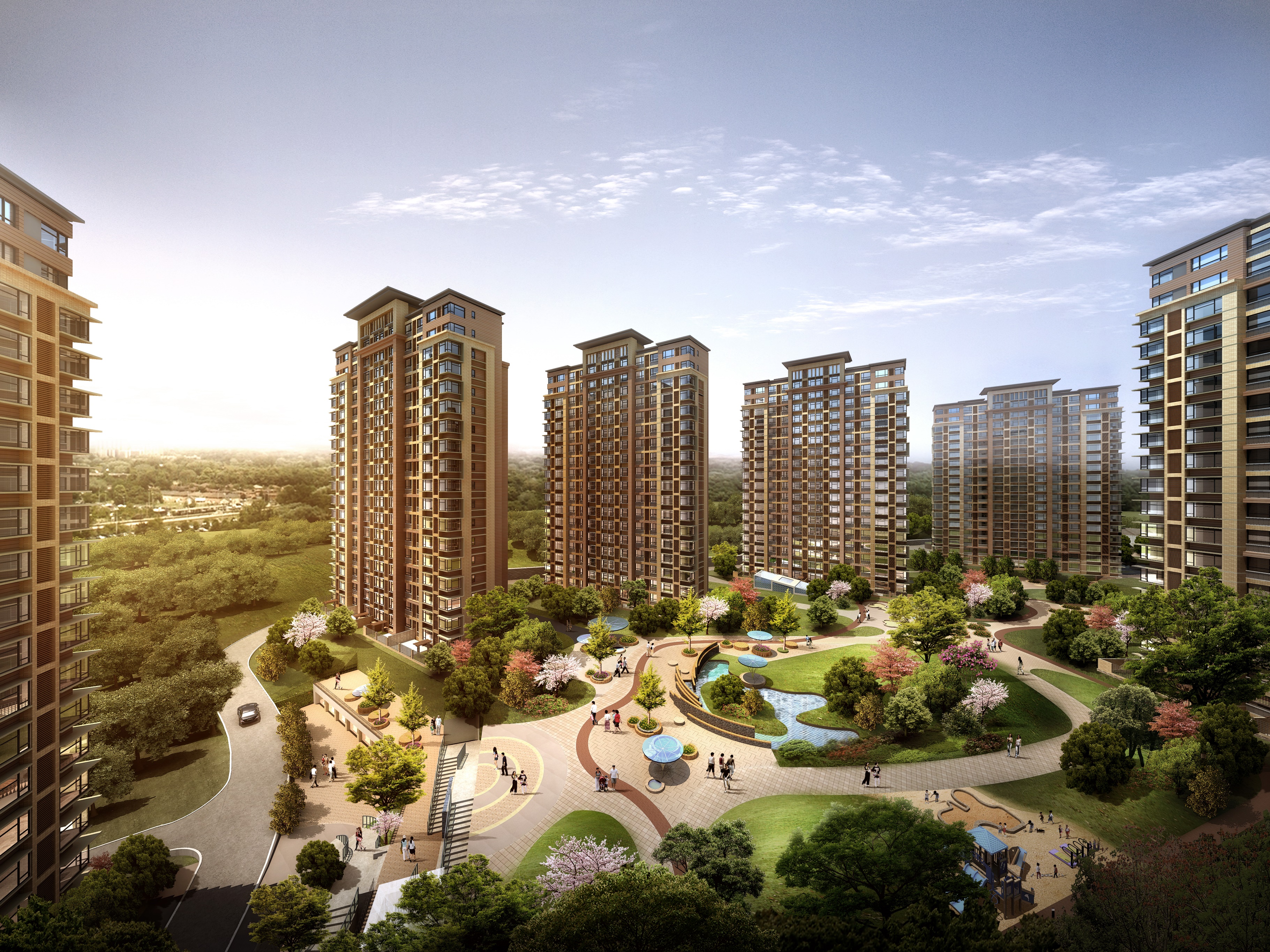 中心绿地鸟瞰
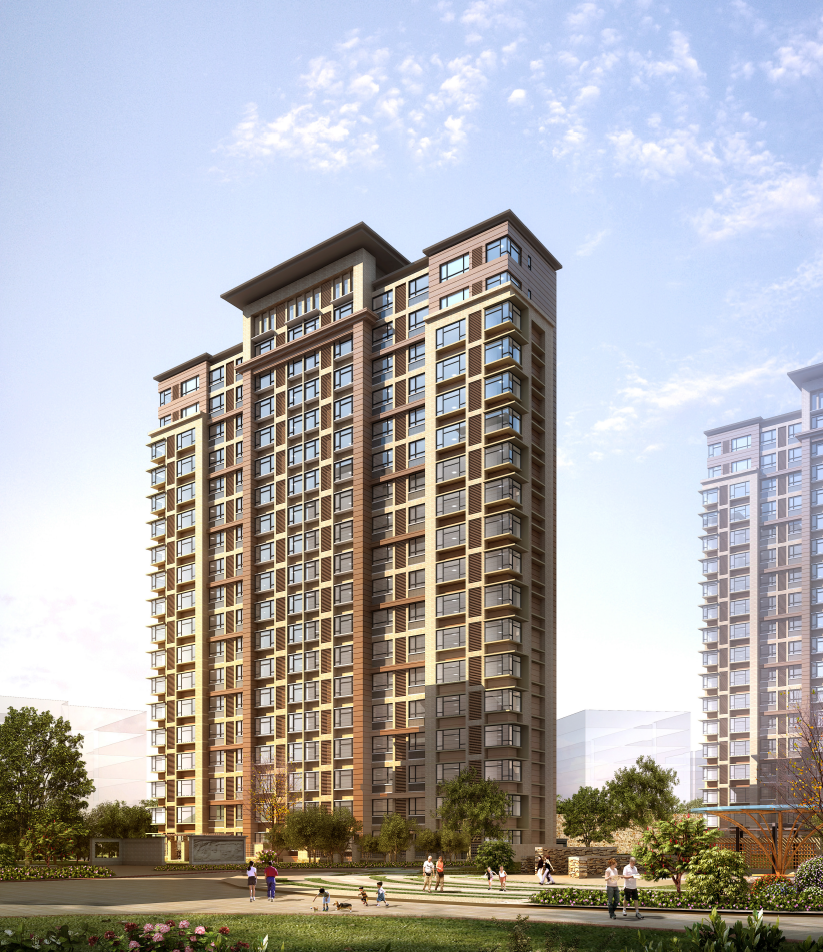 建筑单体透视
建筑单体透视
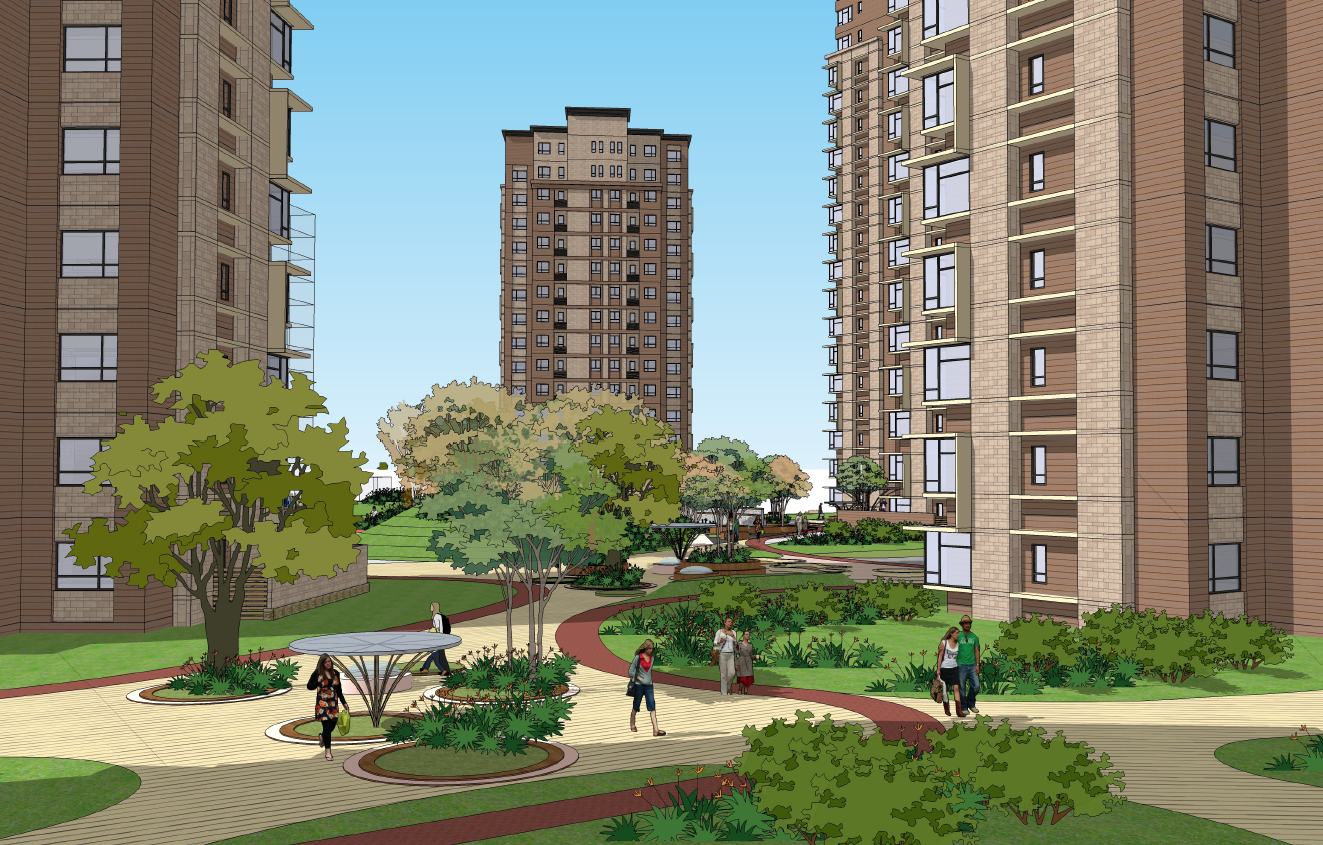 景观透视图
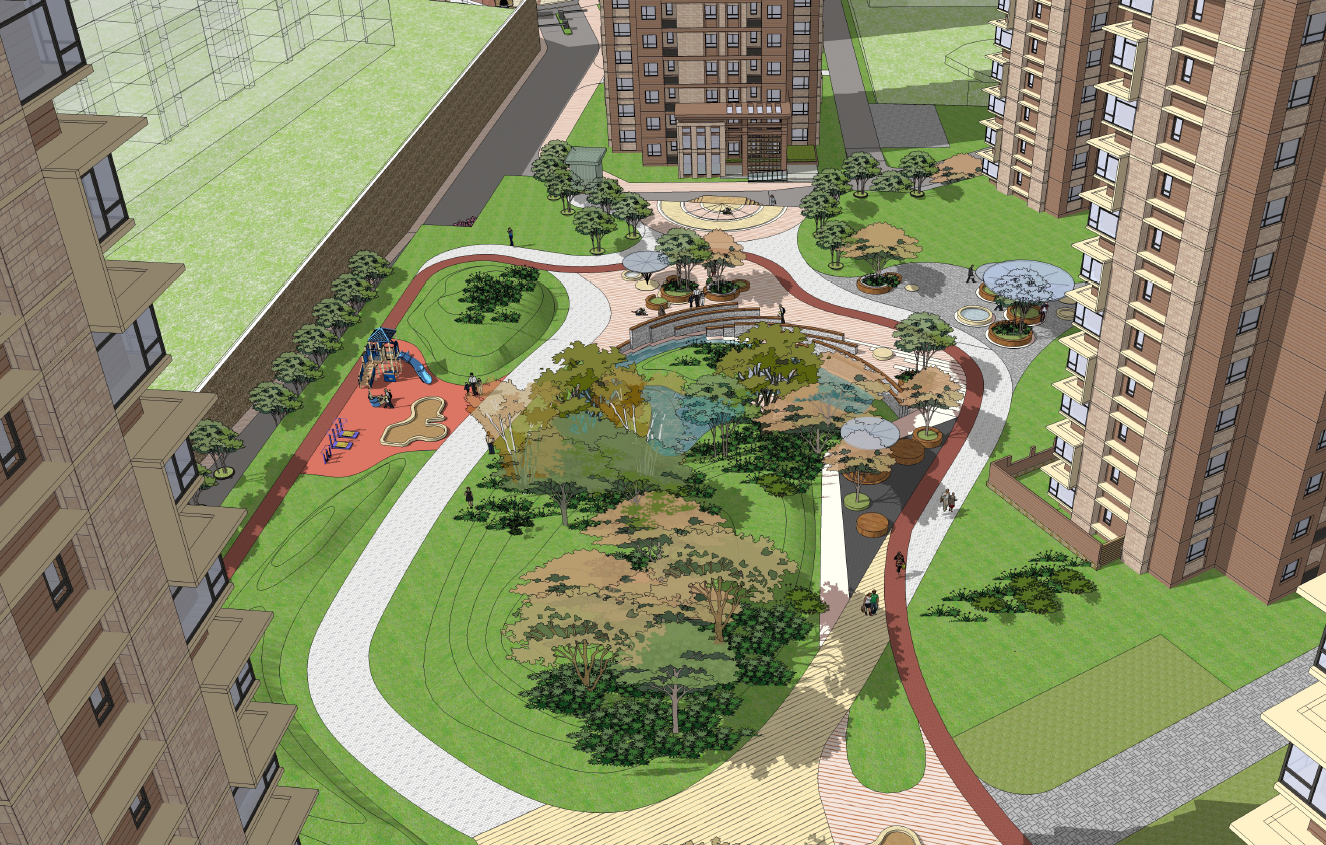 景观透视图
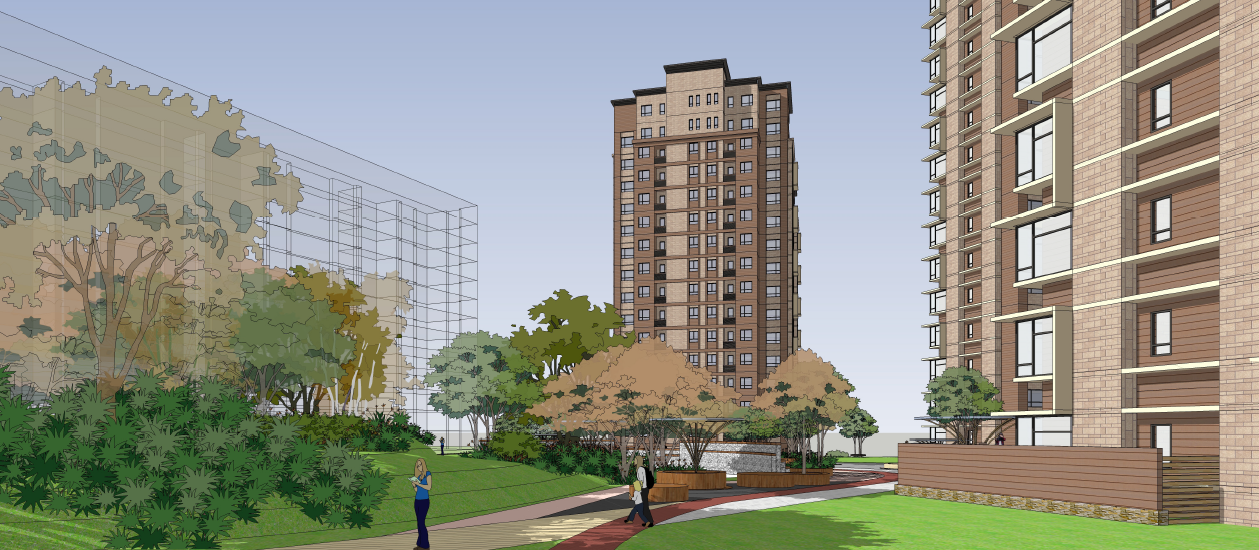 模型照片
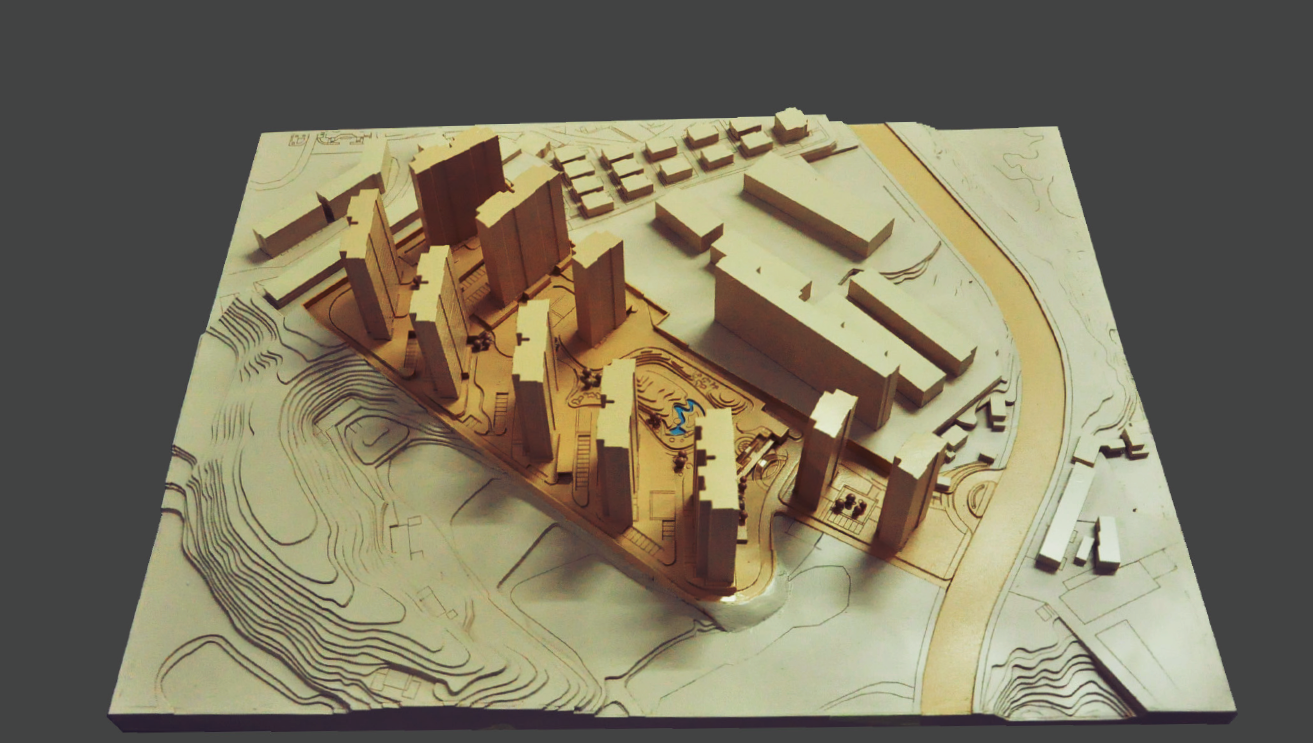 模型照片
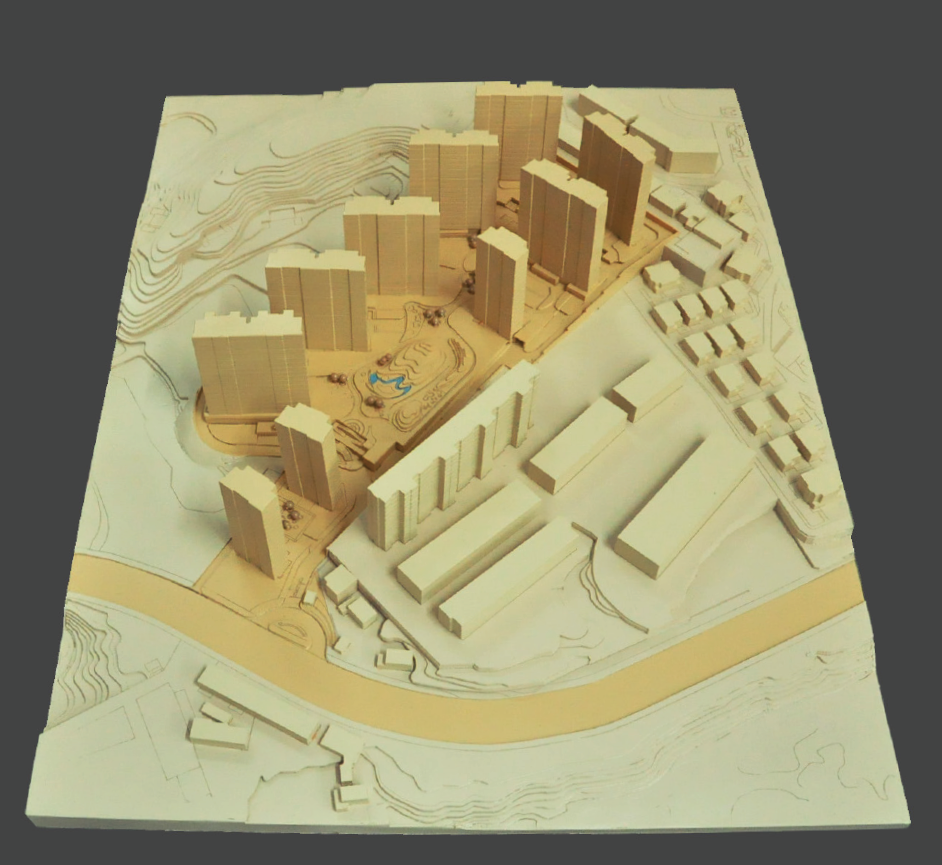 总平面设计
Part 03
总体规划
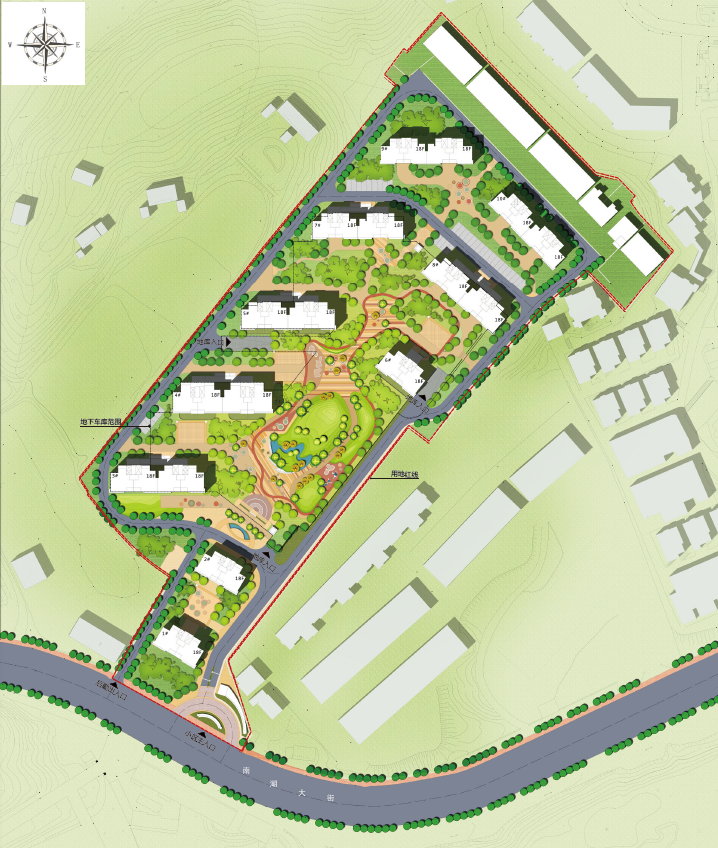 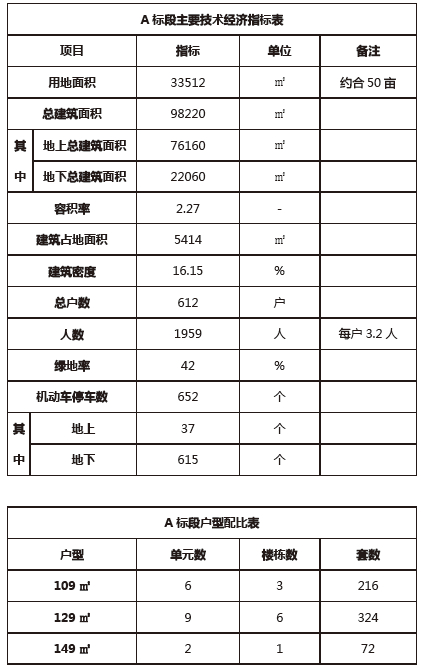 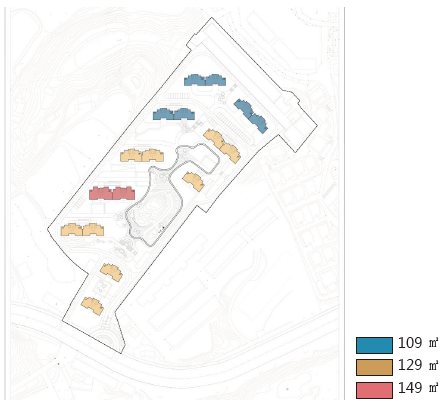 总体鸟瞰
Part 03
总体规划
景观节点
Part 03
总体规划
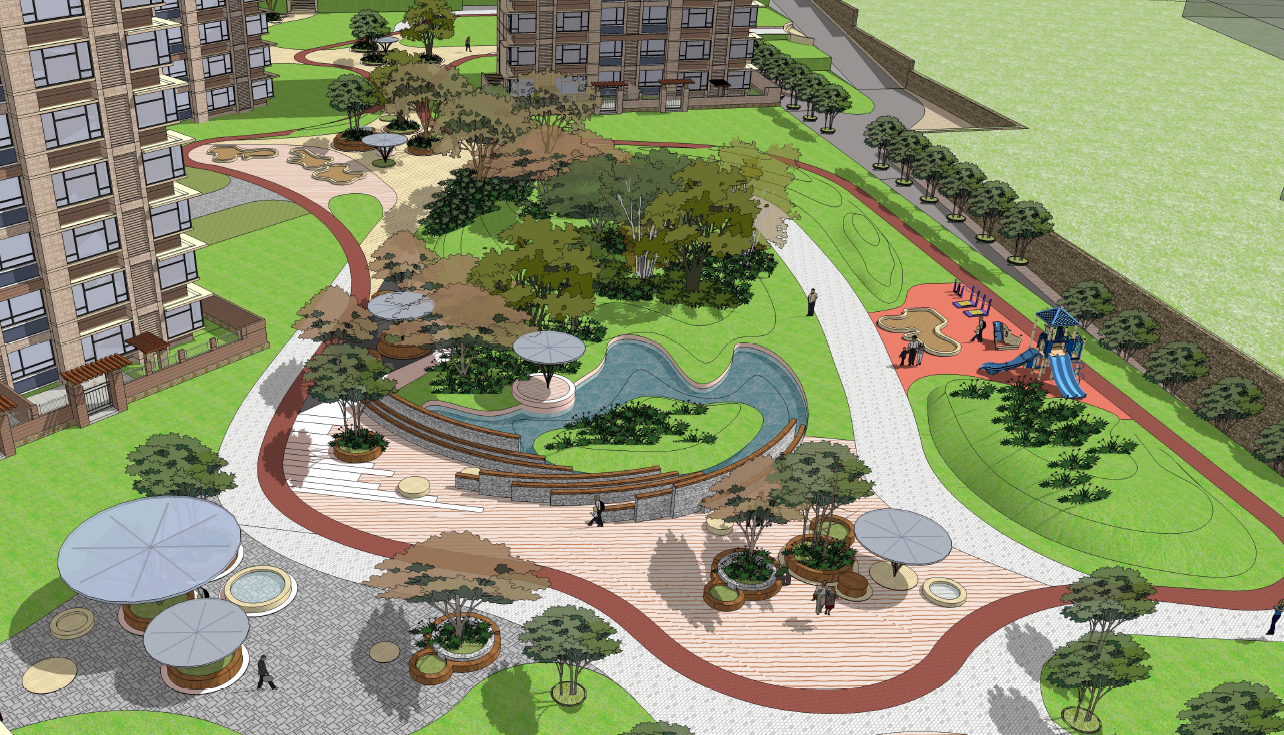 景观节点
Part 03
总体规划
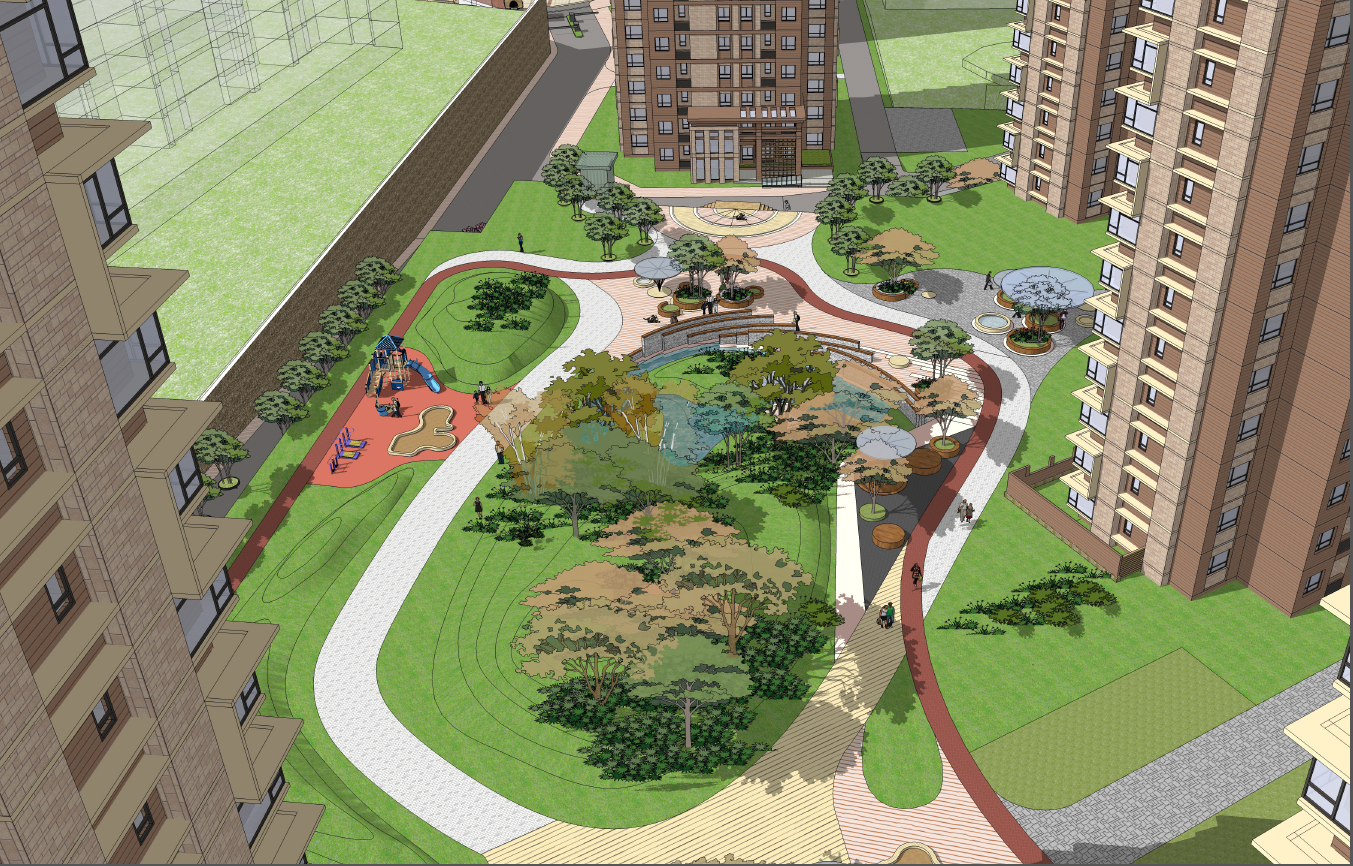 景观节点
Part 03
总体规划
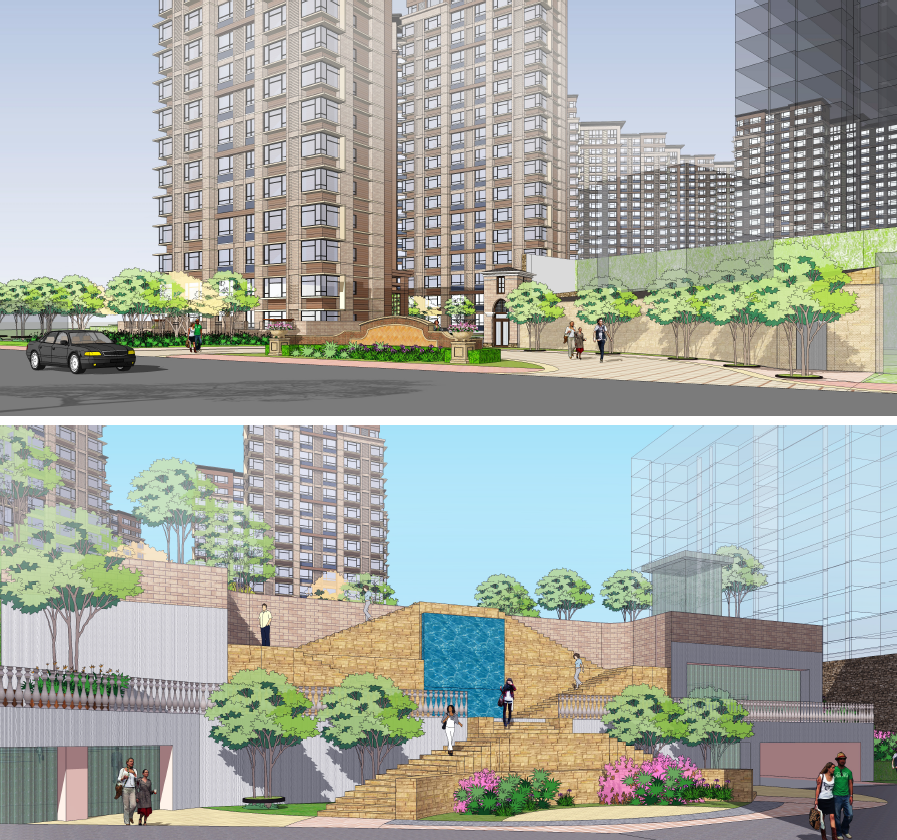 小区入口景观
景观阶梯
景观节点
Part 03
总体规划
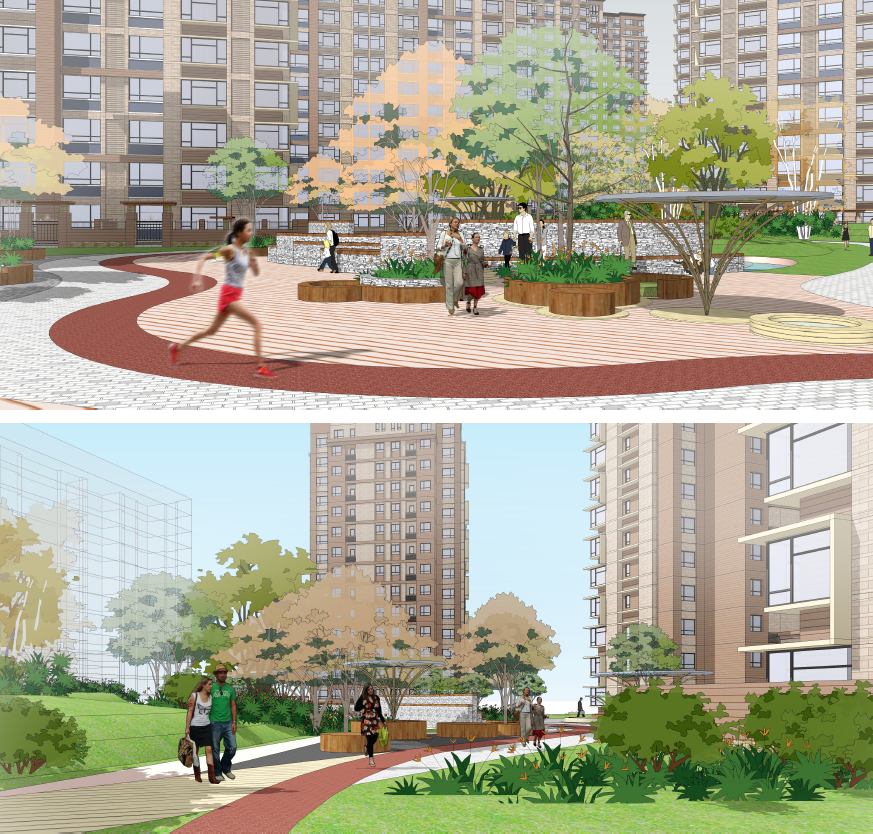 中心环岛景观
宅间景观
景观节点
Part 03
总体规划
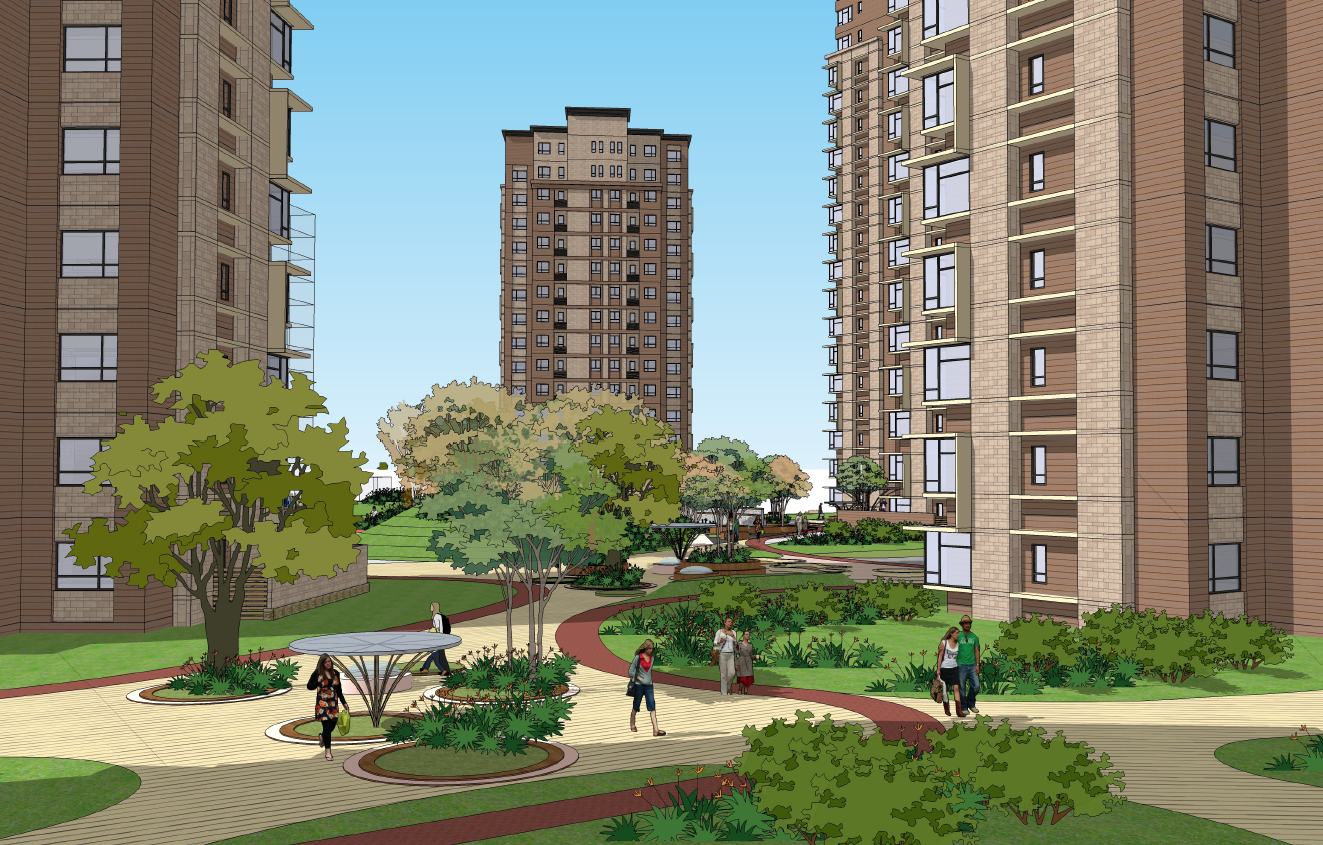 车库设计
Part 03
总体规划
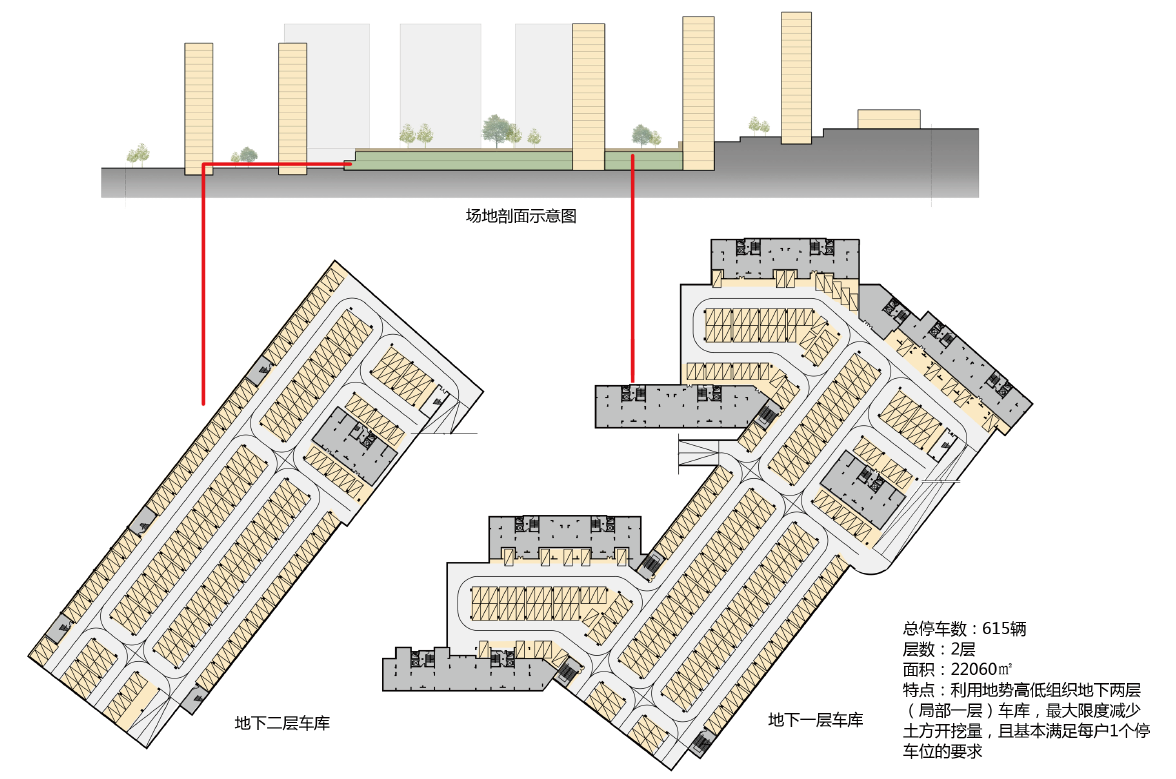